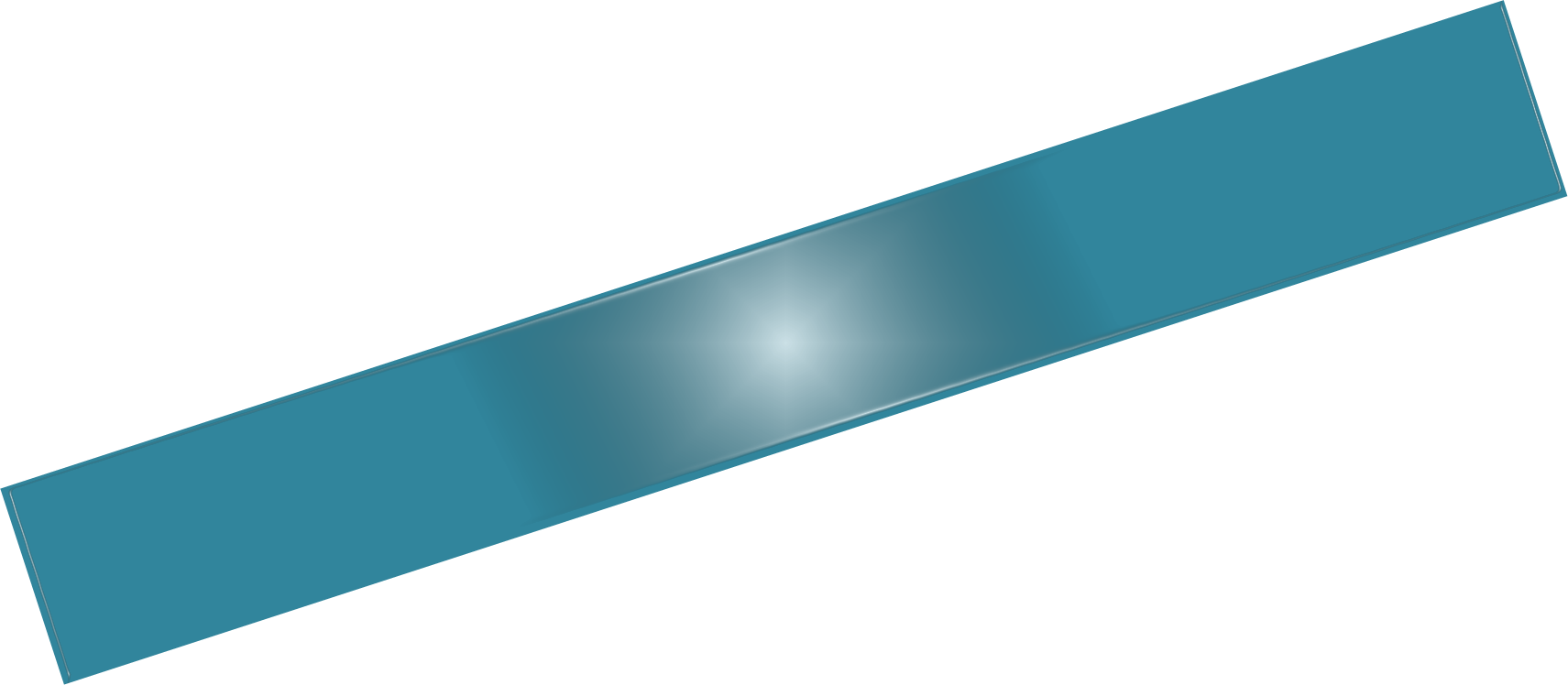 AMP Up
FINAL
The AMP Up protocol is a continuation of this PHACS protocol.
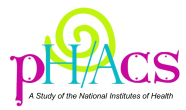 The AMP Up protocol was created for participants this age and up.
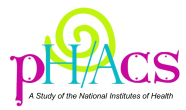 This is the full title of “AMP Up.”
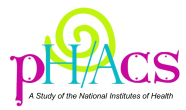 This is the number of study visits for the AMP Up protocol.
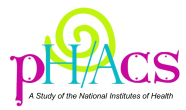 The AMP Up protocol was designed to look at the impact of HIV infection and this kind of medication therapy on young adults with perinatal HIV infection as they transition into adulthood.
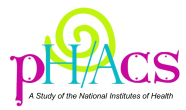 Participants in this study must have been born to mothers living with this virus.
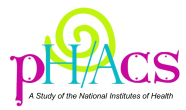 True or False. Both young adults born with HIV and young adults exposed but uninfected may participate in AMP Up.
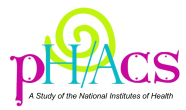 This is the target number of perinatally HIV-infected participants for enrollment in the AMP Up study.
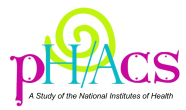 This is the target number of uninfected participants for enrollment in the AMP Up study.
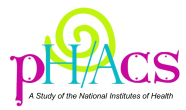 Initial enrollment of participants will be limited to young adults currently or formerly enrolled in this protocol.
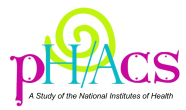 True or False. Years 3 and 6 study visits may be completed at home or in the clinic.
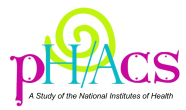 True or False. The entry visit may be completed at home or online.
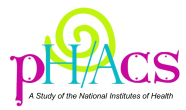 The initial informed consent process is conducted at one of these places.
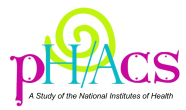 True or False. Years 1, 2, 4, and 5 study visits may take place at home or in the clinic.
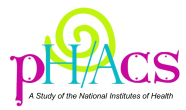 This is one of the AMP Up participant survey topics. (Name as many as you can for extra prizes!).
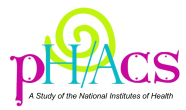 This is the title of the website created for AMP Up participants. (_________.org).
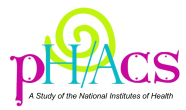 The length of the study for each participant is at least this many years.
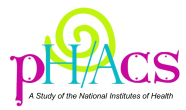 True or False. The ASA24, the survey about diet, must be completed by interview in the clinic.
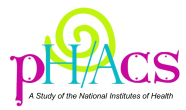 They are the protocol chairs for the AMP Up protocol. (Name one for one 400 prize, name both for more prizes!).
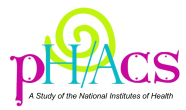 If a participant cannot continue to be seen in their clinic, and there are no alternative clinics to choose from, participants may continue to participate in the study through this school of public health. (HINT: Go Crimson!).
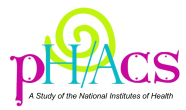 This is the number of PHACS sites currently participating in AMP Up.
14
Thank you!